Rüdiger Bäzruediger@baez-elmenhorst.de
Herzlich Willkommen zur Schulung 
„Umgang mit Handy, Tablet, Laptop und PC durch Senioren“ 
Das Android-Smartphone
PC, Laptops und Tablets auf Windows (10) – Basis 
Information, Kommunikation, kreatives Arbeiten mit Smartphone bis PC 
Wie kann man Gefahren durch Hacker, Phishing, Viren, Würmer und Datensammlung umgehen? 
Klärung vor Problemen der Teilnehmer nach eingereichten Fragen
Das Android-Smartphone
Bisherige Entwicklung
Smartphone-Aufbau
Verbindungsmöglichkeiten
Betriebssystem
APPs
Play Store und andere Bezugsmöglichkeiten
Anti-Viren-APPS
Pflege und Wartung des Smartphones
Grundlegende APPS für Kommunikation
Rüdiger Bäzruediger@baez-elmenhorst.de
Entwicklung der Netze

nach 1990 – B- und C-Netz mit riesigen Handys,
ab ca. 1995 D-Netz auf GMS-Basis zum Telefonieren,danach Bündelung von Kanälen bis zu ISDN-Geschwindigkeit 64 kB/s
ab 2000 UMTS (G3) danach ebenfalls Bündelung über mehrere Kanäle zu LTE (G4)
2019 G5- Einführung
Das Android-Smartphone
Bisherige Entwicklung
Smartphone-Aufbau
Verbindungsmöglichkeiten
Betriebssystem
APPs
Play Store und andere Bezugsmöglichkeiten
Anti-Viren-APPS
Pflege und Wartung des Smartphones
Grundlegende APPS für Kommunikation
Rüdiger Bäzruediger@baez-elmenhorst.de
Aufbau eines Smartphones

Von außen sichtbar:
Großes Touch-Display
Kamera vorne und hinten
Lautsprecher oben, Mikrophon und manchmal auch Lautsprecher unten
USB-Anschluss, ev. Audioanschluss
Ein- und Ausschalter
Lautstärkeregler
Sehr gut versteckt: „Schublade“ für SIM- und Speicherkarte
Das Android-Smartphone
Bisherige Entwicklung
Smartphone-Aufbau
Verbindungsmöglichkeiten
Betriebssystem
APPs
Play Store und andere Bezugsmöglichkeiten
Anti-Viren-APPS
Pflege und Wartung des Smartphones
Grundlegende APPS für Kommunikation
Rüdiger Bäzruediger@baez-elmenhorst.de
Aufbau eines Smartphones

Innen:
u.a. Lithium-Ionen-Akku
fester Speicher > 32 GB
flüchtiger Speicher > 2 GB
SIM-Karte
Ev. Speicherkarte (SD, Mini-SD, Mikro-SD)
Prozessor > 2 Kerne
Grafikchip
Audiochip
Chips für diverse Anschlüsse: GSM, UMTS, (LTE), WLAN, Bluetooth, ev. NFC
Chips für Sensoren: GPS, Lagesensor, Temperatur
Das Android-Smartphone
Bisherige Entwicklung
Smartphone-Aufbau
Verbindungsmöglichkeiten
Betriebssystem
APPs
Play Store und andere Bezugsmöglichkeiten
Anti-Viren-APPS
Pflege und Wartung des Smartphones
Grundlegende APPS für Kommunikation
Rüdiger Bäzruediger@baez-elmenhorst.de
Verbindungsmöglichkeiten

Telefonie: GMS, UMTS oder G5
Internet: UMTS, LTE, G5 oder zu Hause WLAN
Daten und Verbindung zu externen Geräten: USB, WLAN, Bluetooth, NFC
Datensammeln: auch über Fotosensor
Das Android-Smartphone
Bisherige Entwicklung
Smartphone-Aufbau
Verbindungsmöglichkeiten
Betriebssystem
APPs
Play Store und andere Bezugsmöglichkeiten
Anti-Viren-APPS
Pflege und Wartung des Smartphones
Grundlegende APPS für Kommunikation
Rüdiger Bäzruediger@baez-elmenhorst.de
Android als Betriebssystem

Ursprünglich als Betriebssystem für Digitalkameras, linuxbasierend
2003 von Google gekauft und weiterentwickelt als Konkurrenz für Apple
Seit 2008 auf Smartphone
Fast jedes Jahr eine höhere Version
2011 Versuch der Trennung Smartphone und Tablet
aktuellste Version 10 seit Herbst 2019Gängige Versionen 7 bis 9
Jetzt multitaskingfähig
Das Android-Smartphone
Bisherige Entwicklung
Smartphone-Aufbau
Verbindungsmöglichkeiten
Betriebssystem
APPs
Play Store und andere Bezugsmöglichkeiten
Anti-Viren-APPS
Pflege und Wartung des Smartphones
Grundlegende APPS für Kommunikation
Rüdiger Bäzruediger@baez-elmenhorst.de
Android als Betriebssystem

Personalisierung des Smartphones
Login-Möglichkeiten über SIM-Sperre hinaus
Hintergrund und Desktop-Wechsel
Quer oder längs
APPs-Anordnung
Widgets
Sammelpunkte für Daten Fotos, Downloads, Musik, andere Daten - Findmöglichkeiten
Das Android-Smartphone
Bisherige Entwicklung
Smartphone-Aufbau
Verbindungsmöglichkeiten
Betriebssystem
APPs
Play Store und andere Bezugsmöglichkeiten
Anti-Viren-APPS
Pflege und Wartung des Smartphones
Grundlegende APPS für Kommunikation
Rüdiger Bäzruediger@baez-elmenhorst.de
APPs und Widgets

Vorinstallierte APPs und „Bloatware“ 
Freeware
Werbefinanzierte APPs
Kauf-APPs
In-(Kauf)-Apps
Möglichkeiten auch die gleichen Informationen über Internet zu erhalten oder Programme über das Web zu nutzen
Internet-Browser „M-Seiten“ – Desktop-Seiten
Benachrichtigungen und Werbeseiten anzeigen, teils zu verhindern.
Das Android-Smartphone
Bisherige Entwicklung
Smartphone-Aufbau
Verbindungsmöglichkeiten
Betriebssystem
APPs
Play Store und andere Bezugsmöglichkeiten
Anti-Viren-APPS
Pflege und Wartung des Smartphones
Grundlegende APPS für Kommunikation
Rüdiger Bäzruediger@baez-elmenhorst.de
Bezugsmöglichkeiten von APPs

Vorinstallierter Google „Play Store“ 
Auf dem Smartphone oder Tablet
Über PC „https://play.google.com/store“
Bei einigen Smartphone-Herstellern auch über eigenen APP
 
Vorsicht bei anderen Anbietern:
Google-Bremse über Einstellungen deaktivierbar
Keine Prüfung, ob Funktion unter div. Android-Versionen funktioniert.
Späh-Software

Alternative Anbieter: u.a. Amazon -sicher, Yandex Store -sicher, Getjar -Gefahr

Trotzdem auch APP-Berechtigungen prüfen, ev. ausschalten und testen.
Das Android-Smartphone
Bisherige Entwicklung
Smartphone-Aufbau
Verbindungsmöglichkeiten
Betriebssystem
APPs
Play Store und andere Bezugsmöglichkeiten
Anti-Viren-APPS
Pflege und Wartung des Smartphones
Grundlegende APPS für Kommunikation
Rüdiger Bäzruediger@baez-elmenhorst.de
Malware, Viren und Würmer für Android

Android ist ein Linux-Betriebssystem (Unix-basierend) und millionenfach verbreitet – Es lohnt sich, Malware zu entwickeln!
Freigabe von Google erst nach Prüfung – trotzdem unsicher, da „Neuentwicklungen“
Weitere Herkunftsmöglichkeiten:E-Mail, E-Mail-Anhänge, Whatsapp-Anhänge, Facebook-“Zusatz-APPs“, manipulierte Fotos, Webseiten
Linux- sicheres System – eingeschränkter Schreibzugriff - rooten

Wie auch auf JEDEN PC , gehört eine Anti-Virus-Software auf das Smartphone / Tablet
Das Android-Smartphone
Bisherige Entwicklung
Smartphone-Aufbau
Verbindungsmöglichkeiten
Betriebssystem
APPs
Play Store und andere Bezugsmöglichkeiten
Anti-Viren-APPS
Pflege und Wartung des Smartphones
Grundlegende APPS für Kommunikation
Rüdiger Bäzruediger@baez-elmenhorst.de
Malware, Viren und Würmer für Android

Android ist ein Linux-Betriebssystem (Unix-basierend) und millionenfach verbreitet – Es lohnt sich, Malware zu entwickeln!
Freigabe von Google erst nach Prüfung – trotzdem unsicher, da „Neuentwicklungen“
Weitere Herkunft:E-Mail, E-Mail-Anhänge, Whatsapp-Anhänge, Facebook-“Zusatz-APPs“, manipulierte Fotos, Webseiten
Linux- sicheres System – eingeschränkter Schreibzugriff - rooten

Wie auch auf JEDEN PC , gehört eine Anti-Virus-Software auf das Smartphone / Tablet
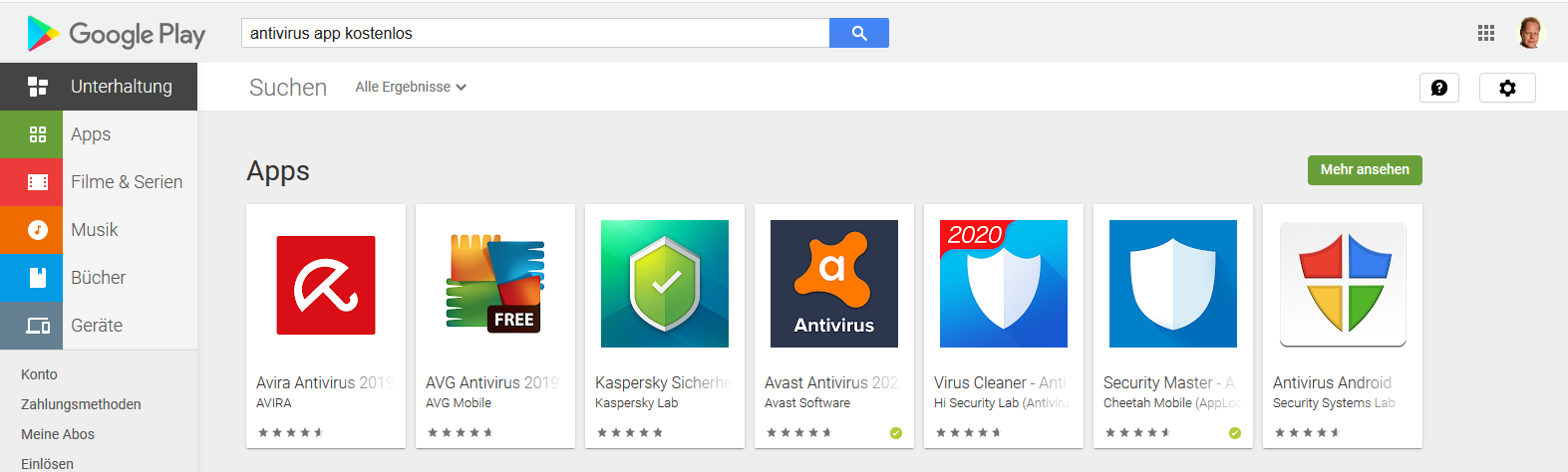 Das Android-Smartphone
Bisherige Entwicklung
Smartphone-Aufbau
Verbindungsmöglichkeiten
Betriebssystem
APPs
Play Store und andere Bezugsmöglichkeiten
Anti-Viren-APPS
Pflege und Wartung des Smartphones
Grundlegende APPS für Kommunikation
Rüdiger Bäzruediger@baez-elmenhorst.de
Pflege und Wartung Smartphone/ Tablet

Aktuelle Updates des Android Systems, aller Apps durch Nutzer
1x Aus- und Einschalten in der Woche
Wirksames Beenden von APPs
Sichern und Löschen von überflüssigen Dateien (Fotos)
„Pflege“-Programme 
Ev. bereits als „bloatware“
Suchbegriff: „Assistant for Android“ oder „Phone Manager“
Das Android-Smartphone
Bisherige Entwicklung
Smartphone-Aufbau
Verbindungsmöglichkeiten
Betriebssystem
APPs
Play Store und andere Bezugsmöglichkeiten
Anti-Viren-APPS
Pflege und Wartung des Smartphones
Grundlegende APPS für Kommunikation
Rüdiger Bäzruediger@baez-elmenhorst.de
Grundlegende APPS für Kommunikation

TelefonAPP
WhatsAPP
Skype
SMS
MSM
Twitter
Facebook
Das Android-Smartphone
Bisherige Entwicklung
Smartphone-Aufbau
Verbindungsmöglichkeiten
Betriebssystem
APPs
Play Store und andere Bezugsmöglichkeiten
Anti-Viren-APPS
Pflege und Wartung des Smartphones
Grundlegende APPS für Kommunikation
Rüdiger Bäzruediger@baez-elmenhorst.de
Danke für die Aufmerksamkeit

Ausblick auf die nächste Veranstaltung am 17. 01.2020
Android-Smartphone
PC, Laptops und Tablets auf Windows (10) – BasisEntwicklung der Rechentechnik, PC, Laptop und Windows-Tabletgrundsätzlicher Aufbau, mögliche Peripherie Betriebssystem: DOS, grafischer Aufsatz „Windows“ bis Windows 10Update-“Grenzen“ nicht nur für XP, Windows 7Grundsätze der Bedienung – Fallen einer NeuinstallationDaten- und InternetbrowserAPPs in Windows 8 und 10wichtige ProgrammeMalware, Viren und Würmer und Mittel dagegenAuch Windows braucht Pflege, Updates, Datenmüll 
Information, Kommunikation, kreatives Arbeiten mit Smartphone bis PC 
Wie kann man Gefahren durch Hacker, Phishing, Viren, Würmer und Datensammlung umgehen? 
Klärung vor Problemen der Teilnehmer nach eingereichten Fragen
Das Android-Smartphone
Bisherige Entwicklung
Smartphone-Aufbau
Verbindungsmöglichkeiten
Betriebssystem
APPs
Play Store und andere Bezugsmöglichkeiten
Anti-Viren-APPS
Pflege und Wartung des Smartphones
Grundlegende APPS für Kommunikation